התחרות העולמית מאיימת על ה-HUB  הישראלי
נדרשות השקעות אסטרטגיות וגיוון בתשתיות חדשנות על מנת לשמר את המובילות העולמית
ד"ר עמי אפלבום
המדען הראשי במשרד הכלכלה והתעשייה
ראש רשות החדשנות
ההייטק – עוגן הכלכלה הישראלית
15.3
%
25
10.4
$27.4B
42
%
%
54.2
%
מסך הייצוא
ממס הכנסה
מהתוצר
מהשכירים
יוניקורנים חדשים (2021)
גיוסים (2021)
361,500
Hubs החדשנות הישראלית בסכנה
מספר חברות הזנק וחברות "שלמות" בכל Hub
מספר חברות סיד והזנק
עשרת ההאבים הדומים ביותר לישראל
מספר חברות שלמות
מול התחרות...החלק היחסי של ישראל בהשקעות ההון סיכון יורד
נתח השקעות אנג'לים ו-VC בישראל מול ה-Hubs (מוקדי חדשנות) המתחרים בתקופות שונות:
נתח ישראל מגיוסים
ישראל
מקור: Crunch Base, עיבוד שלדור
ברלין
פריז
סינגפור
ריכוזיות השקעות גבוהה בשלשה תחומים בלבד
56%
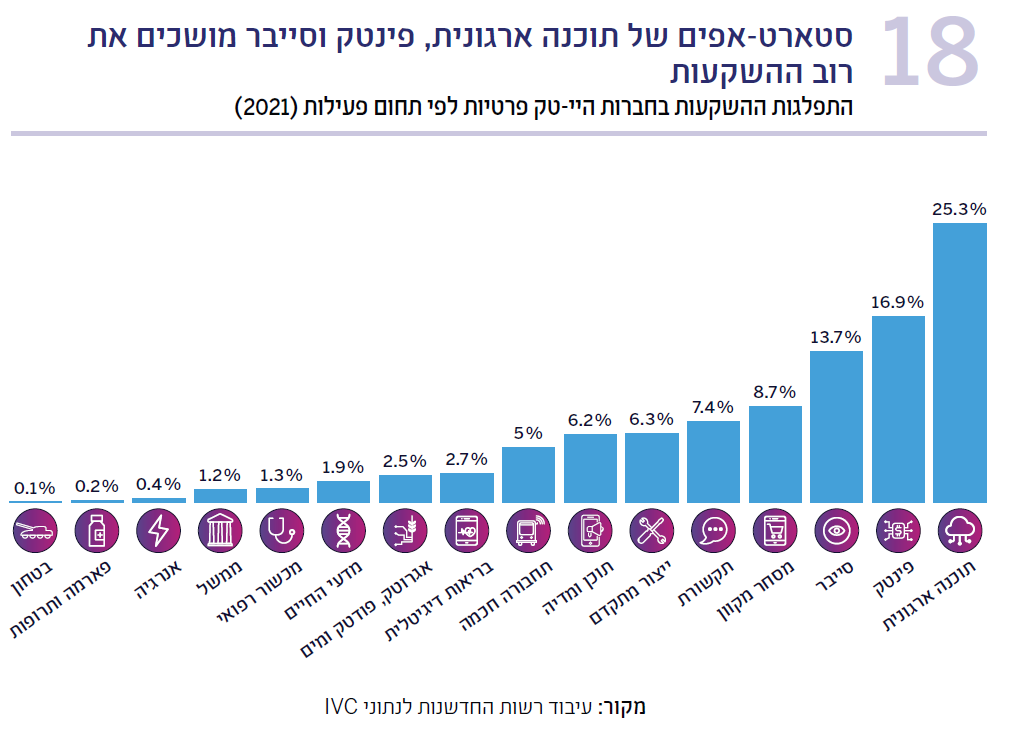 5
מקור: עיבודי רשות החדשנות לנתוני IVC, 2021
לצורך שימור המובילות העולמית נדרשת השקעה אסטרטגית של 7.9 מיליארד ₪ ל – 5 שנים (1.6 מיליארד ₪/שנה)
קוונטום
ביוקונברג'נס
אקלים-טק
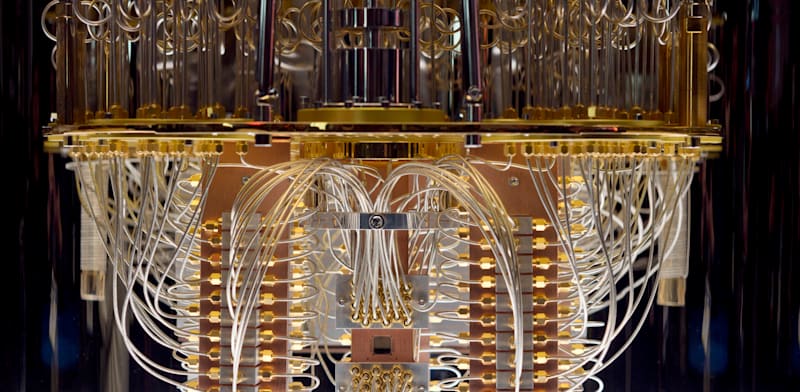 תשתיות בינה מלאכותית
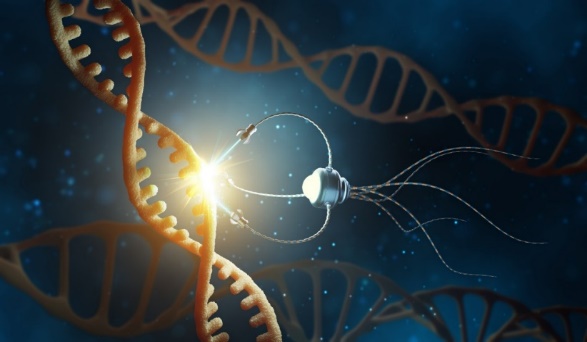 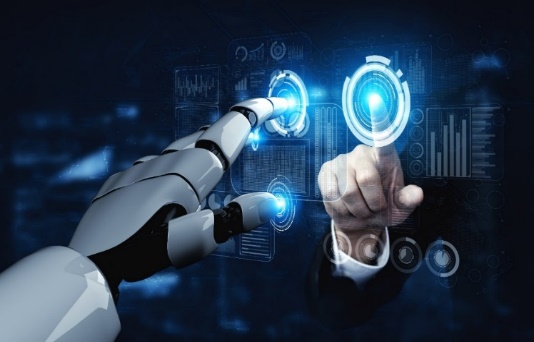 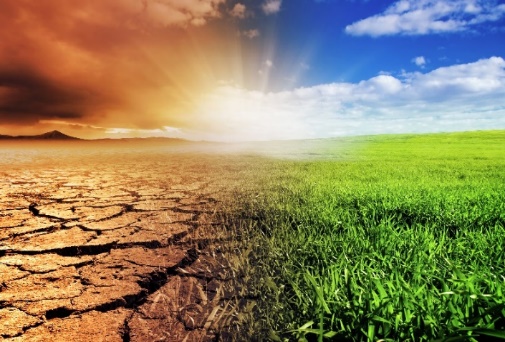 1.2 מיליארד ₪ 
 3-6 שנים
2.7 מיליארד ₪ עד 2026:בשלבי גיבוש סופיים
הערכת תקציב של 2 מיליארד ₪ עד 2026: אושרו עד כה כ-453 מלש"ח
2 מיליארד ₪ עד 2026: אושרו כ- 520 מיליון לפעימה ראשונה
תודה